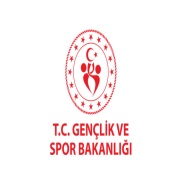 2019-2020 EĞİTİM ÖĞRETİM YILI
YÜZME YILDIZLAR KIZ ERKEK
İL BİRİNCİLİĞİ MÜSABAKALARI
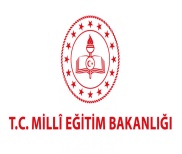 TEKNİK TOPLANTI 
Tarih ve saati: 6 OCAK 2020/ 14:00
Yer: 19 MAYIS SPOR KOMPLEKSİ İÇERİSİ 			MEMURLAR  LOKALİ
 TEKNİK TOPLANTIDA KURA ÇEKİMİNE KATILMAYAN VEYA TEMSİL EDİLMEYEN OKULLAR  MÜSABAKALARA  ALINMAYACAKTIR...
       *** MÜSABAKAYA KATILIM YAPACAK SPORCULARIN SPOR BİLGİ SİTEMİ ÜZERİNDEN ESAME LİSTESİ YAPMASI ZORUNLUDUR .***
        ***ESAME LİSTESİ OLMAYAN SPORCULAR YARIŞMAYA KATILAMAYACAKTIR.***
YARIŞMA BİLGİLERİ
Yer: Eryaman (TOHM) YÜZME HAVUZU
Tarih: 7 – 8 --  9 OCAK 2020
SAAT: 09.00 – 18.00